Cell Energy (Photosynthesis and Respiration) Notes
Energy:
Energy for living things comes from food.  Originally, the energy in food comes from the sun.
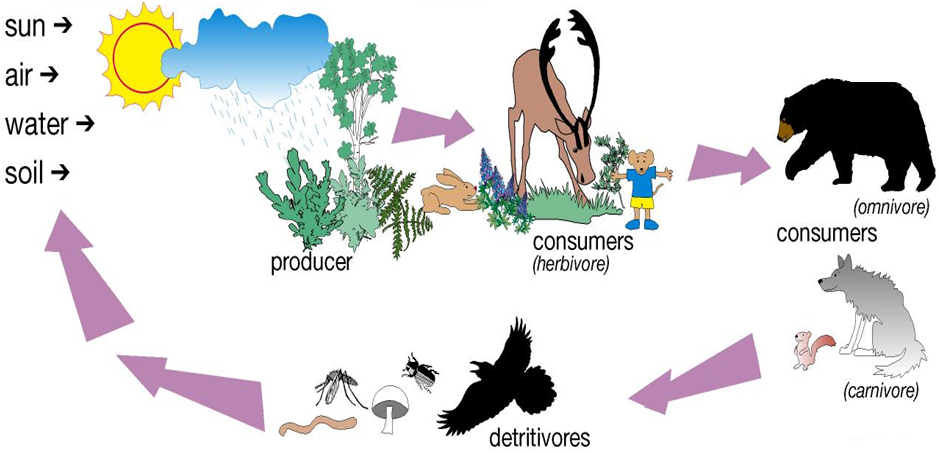 Organisms that use light energy from the sun to produce food—autotrophs (auto = self)
	Ex: plants and some microorganisms (some bacteria and protists)
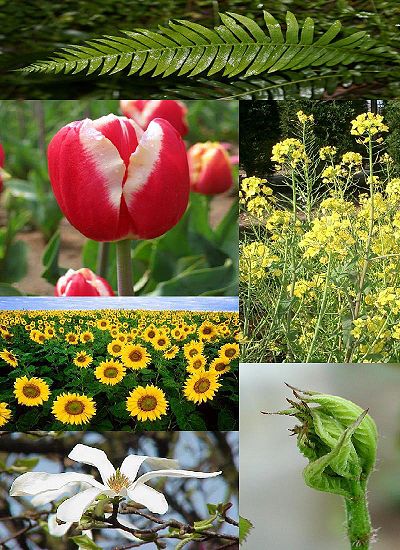 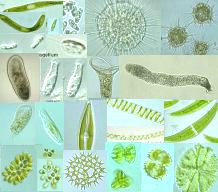 Organisms that CANNOT use the sun’s energy to make food—heterotrophs
	Ex: animals and most microorganisms
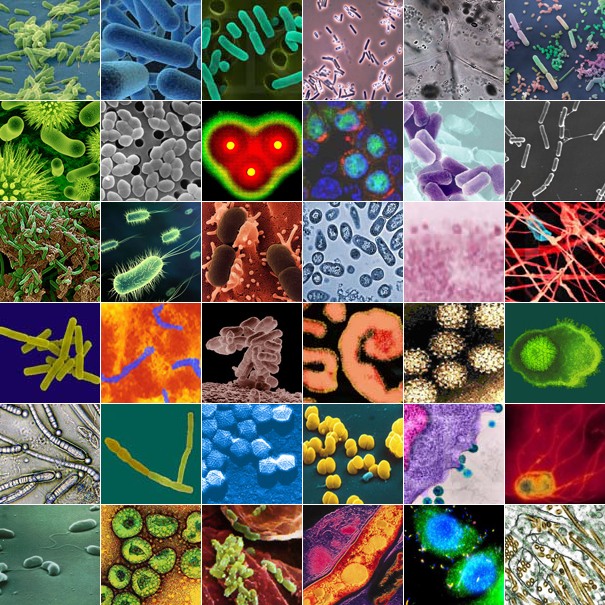 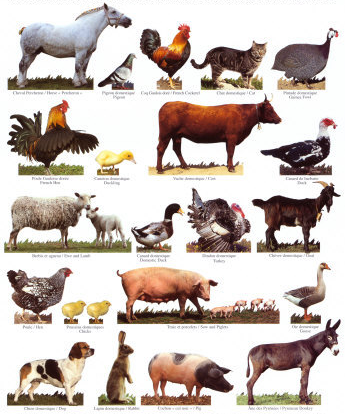 Adenine
Ribose
3 Phosphate groups
Cell Energy:
Cells usable source of energy is called ATP
ATP stands for adenosine triphosphate
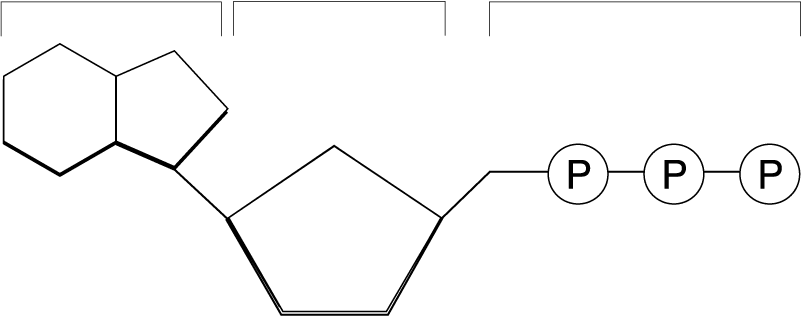 Adenine
Ribose
2 Phosphate groups
ADP stands for adenosine diphosphate
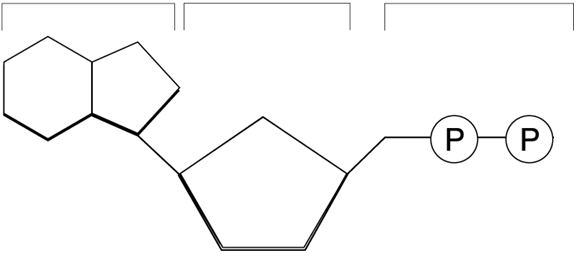 All energy is stored in the bonds of compounds—breaking the bond releases the energy

When the cell has energy available it can store this energy by adding a phosphate group to ADP, producing ATP
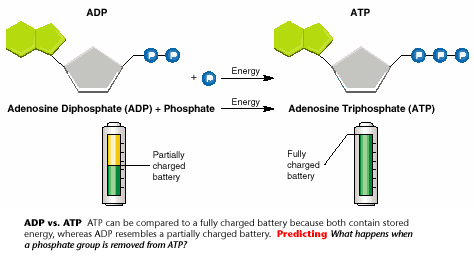 ATP is converted into ADP by breaking the bond between the second and third phosphate groups and releasing energy for cellular processes.
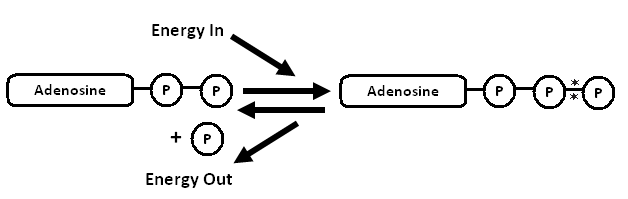 Photosynthesis:
Photosynthesis is the process by which the energy of sunlight is converted into the energy of glucose
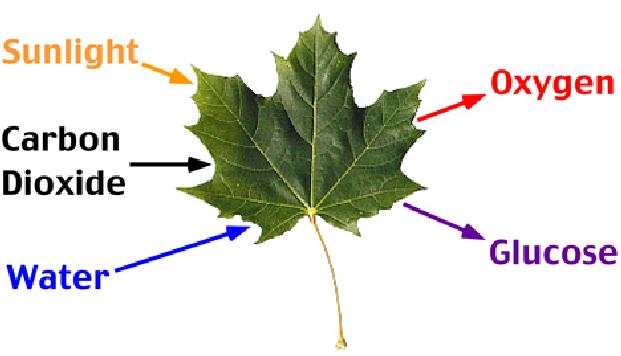 Photosynthesis occurs in the chloroplasts of plants
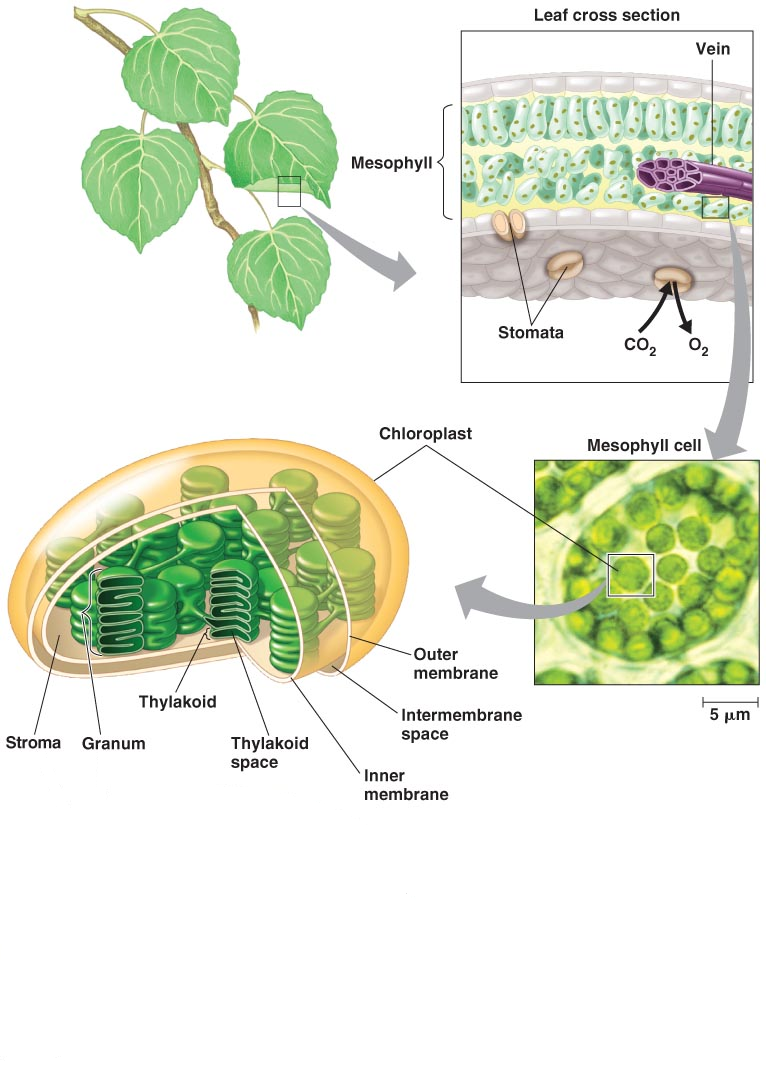 Light absorbing compound is a pigment—pigments absorb some wavelengths of light and reflect others—the color our eyes see is the color that the pigment reflects
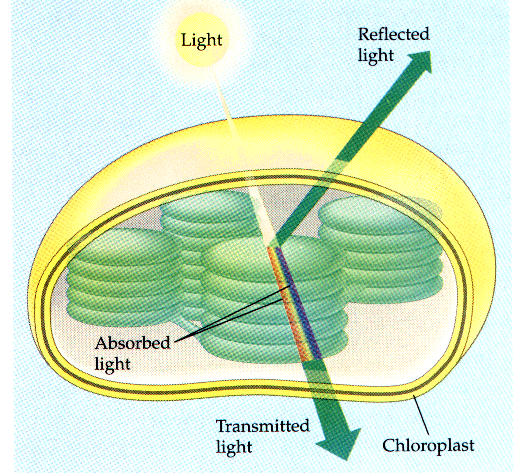 Chlorophyll is the pigment inside the chloroplast the absorbs light for photosynthesis
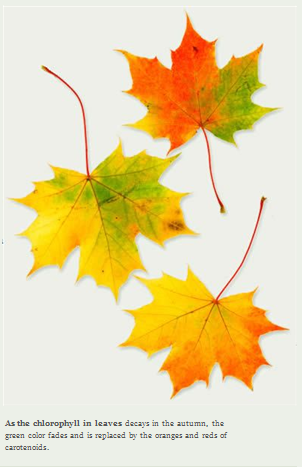 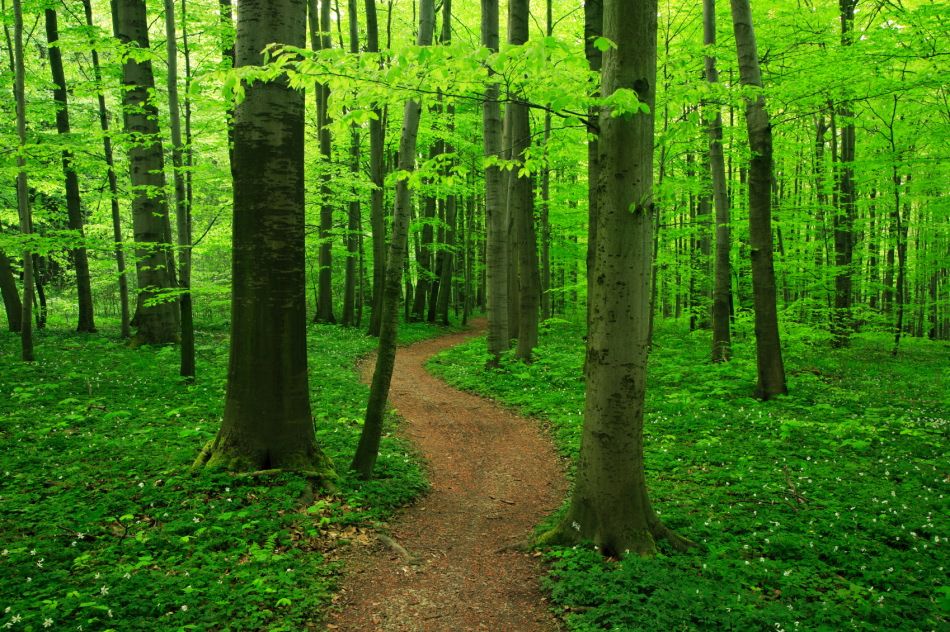 As the chlorophyll in leaves decays in the autumn, the green color fades and is replaced by the oranges and reds of carotenoids.
General formula for photosynthesis:
carbon dioxide  +  water  +  light                         glucose  +  oxygen
6CO2  +  6H2O  +  light                         C6H12O6  +  6O2
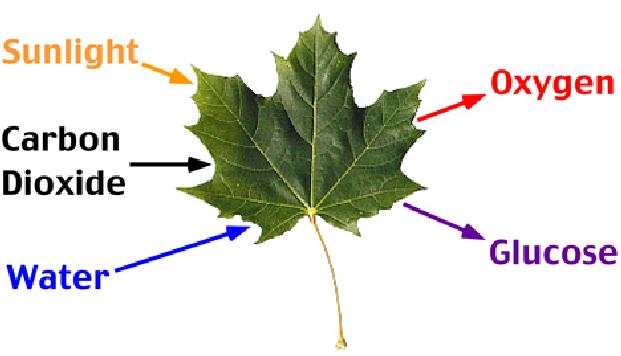 Reactants
Diagram
H2O
CO2
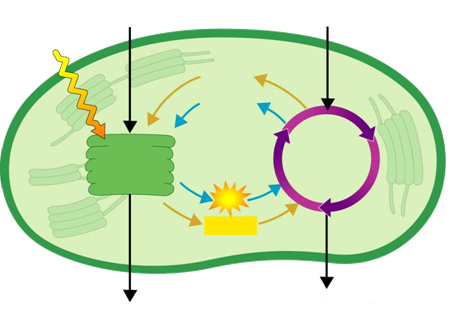 Light
NADP+
ADP + P
Light
Dependent Reaction
Calvin Cycle
ATP
NADPH
Chloroplast
C6H12O6
Glucose
O2
Products
Summary:
Light Dependent Reaction—H2O is broken down and light energy is stored temporarily in inorganic energy carriers, ATP and NADPH

Calvin Cycle—energy is transferred from ATP and NADPH to the organic compound glucose
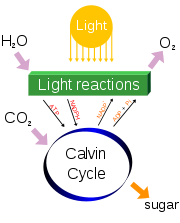 Cellular Respiration: (2 kinds—Aerobic and Anaerobic)
Cellular respiration is the process by which the energy of glucose is released in the cell to be used for life processes (movement, breathing, blood circulation, etc…)
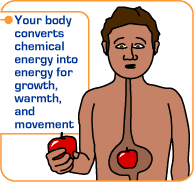 Cells require a constant source of energy for life processes but keep only a small amount of ATP on hand. Cells can regenerate ATP as needed by using the energy stored in foods like glucose.

The energy stored in glucose by photosynthesis is released by cellular respiration and repackaged into the energy of ATP.
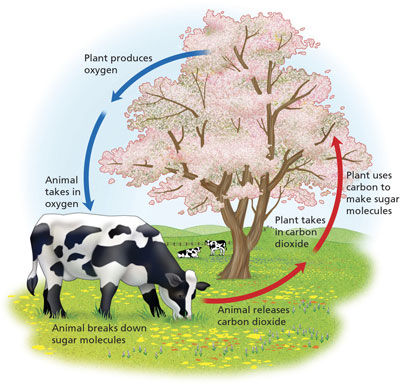 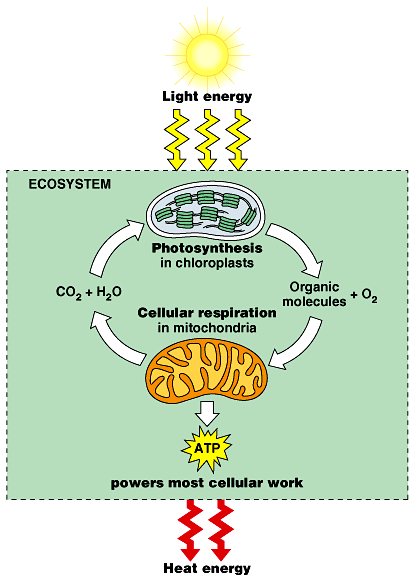 Respiration occurs in ALL cells and can take place either with or without oxygen present.
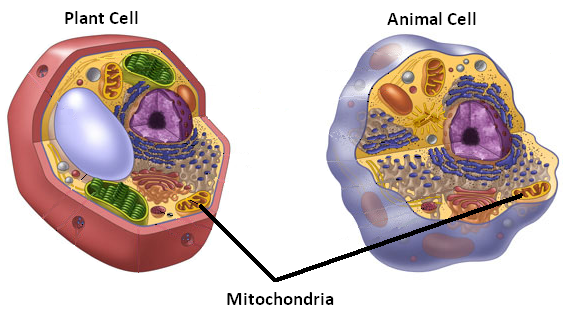 Aerobic Respiration: requires oxygen
Occurs in the mitochondria of the cell
Total of 36 ATP molecules produced
General formula for aerobic respiration:
C6H12O6  +  6O2                                                6 CO2  +  6H2O + 36 ATP
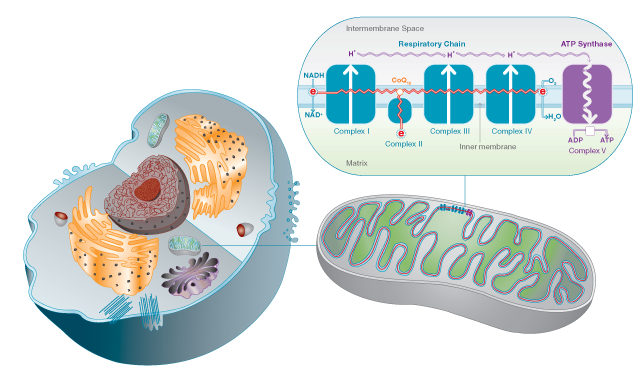 glucose  +  oxygen                             carbon dioxide  +  water  +  energy
Human cells contain a specialized structure – the mitochondrion – that generates energy.
Diagram
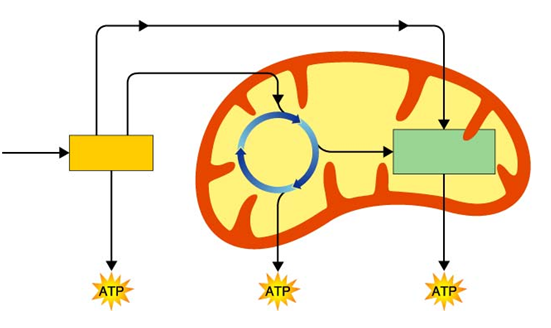 Electrons carried in NADH
Mitochondria
In Cytoplasm
Electrons carried in NADH and FADH2
Krebs Cycle
Electron Transport Chain
Glucose
Glycolysis
2
2
32
Summary:
3 steps:
1st   glycolysis  
2nd  Krebs cycle
3rd   Electron Transport Chain (ETC)
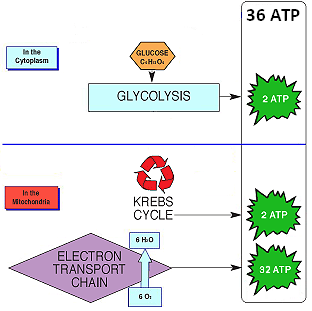 Anaerobic Respiration:  occurs when no oxygen is available to the cell (2 kinds: Alcoholic and Lactic Acid)
Also called fermentation
Much less ATP produced than in aerobic respiration
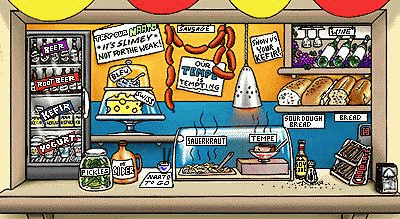 Alcoholic fermentation—occurs in bacteria and yeast 
		Process used in the baking and brewing 	industry—yeast produces CO2 gas during 	fermentation to make dough rise and give bread 	its holes
glucose                       ethyl alcohol + carbon dioxide  + 2 ATP
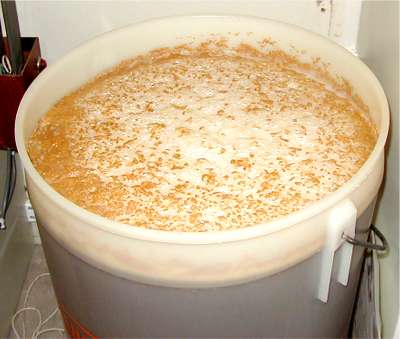 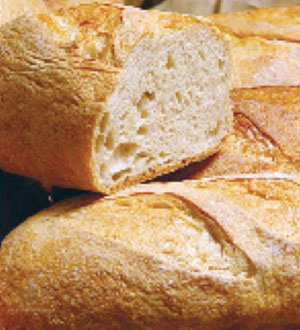 Lactic acid fermentation—occurs in muscle cells 
	Lactic acid is produced in the muscles during rapid exercise when the body cannot supply enough oxygen to the tissues—causes burning sensation in muscles
glucose                             lactic acid + carbon dioxide  + 2 ATP
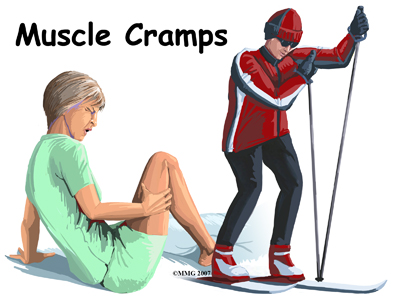 Krebs Cycle
ETC
Mitochondria
First step in anaerobic respiration is also glycolysis
Diagram
Anaerobic Respiration
Cytoplasm
Alcoholic fermentation
Bacteria, Yeast    2 ATP
C6H12O6   
glucose
glycolysis
Lactic acid fermentation
Muscle cells       2 ATP
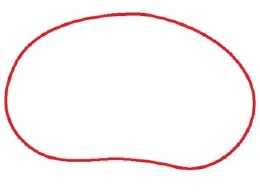 Aerobic Respiration
36 ATP